Развитие речи учащихся средствами пропедевтического курса физики 5-6 классов
Даммер Манана Дмитриевна
2
План доклада
Из истории раннего обучения физике 
Целесообразность опережающего обучения физике с пятого класса
Цели опережающего обучения физике в основной школе
Особенности содержания, структуры и методики обучения опережающему курсу физики
Задания, направленные на развитие речи учащихся
3
Из истории раннего обучения физике
4
Из истории раннего обучения физике
Усова Антонина Васильевна

Новая концепция школьного естественно-научного образования, основанная на опережающем обучении физике с пятого класса и химии с шестого класса
5
Целесообразность опережающего обучения физике с пятого класса
соотношением предметных областей естественных наук; 
возрастными особенностями учащихся младших подростков, их интересами, особенностями их мышления; 
 высокой востребованностью инженерной подготовки выпускников школ
4) реализация принципа непрерывности каждой компоненты школьного естественно-научного образования,  Ю.И. Дик
5) современные тенденции развития образования: 
усиление инженерной (профессиональной) направленности в подготовке школьников
ранняя профориентация 
формирование функциональной грамотности.
Цели опережающего обучения физике в основной школе
6
Наряду с общими целями базового физического образования, отраженными в Концепции преподавания учебного предмета «Физика», следует выделить: 
создание у учащихся понятийной базы, необходимой для успешного изучения других предметов естественного цикла; 
раскрытие общности фундаментальных естественно-научных понятий, законов и теорий, методов исследования, 
взаимосвязи явлений природы.
Оптимальная форма интегрального взаимодействия для предметов естественного цикла – их функциональная интеграция, сохраняющая автономность изучаемых предметов и, в то же время, позволяющая осуществить целостное развитие естественно-научного мышления учащихся (Г.А. Берулава)
7
Планируемые результаты освоения опережающего курса физики
8
Планируемые результаты освоения опережающего курса физики
9
Планируемые результаты освоения опережающего курса физики
ПРЕДМЕТНЫЕ РЕЗУЛЬТАТЫ
Предметные результаты должны отражать сформированность у обучающихся умений: ….
– осмысленно пользоваться понятиями: ….
– различать явления  …..
– распознавать проявление изученных физических явлений в окружающем мире, в том числе физические явления в природе:….
– описывать изученные свойства тел и физические явления, используя физические величины преимущественно на качественном уровне 
– характеризовать свойства тел, физические явления и процессы, используя условие равновесия тела при действии на него двух одинаковых по модулю и противоположно направленных сил, законы на качественном уровне
– объяснять физические явления, процессы и свойства тел, в том числе и в контексте ситуаций практико-ориентированного характера: выявлять причинно-следственные связи, строить объяснение из 1- 2 логических шагов с опорой на 1-2 свойства физических явлений, физических закона или закономерности;
10
Особенности содержания пропедевтического курса физики
Виды знаний
предметные научные знания; 
знания, способствующие усвоению предметных знаний (логические, методологические); 
знания, способствующие формированию мировоззрения учащихся (межпредметные, из истории науки, прикладного характера, астрономические, экологические, оценочные)
Дидактические единицы курса 
факты, понятия, эмпирические закономерности

В структуре курса сохранен последовательный ряд физических форм движения материи
Особенности содержания пропедевтического курса физики
11
Отражено направление эмпирического познания: 
накопление и анализ эмпирических фактов; 
введение новых понятий; 
установление эмпирических закономерностей, 
объяснение на основе установленных закономерностей изучаемых явлений и свойств тел; 
анализ возможностей практического использования полученных знаний. 
Механизм названных процессов
При изучении физических явлений, процессов практически не рассматриваются их теоретические и математические модели;.
 на основе имеющегося жизненного опыта и интуиции учащимися формулируется гипотеза
Она проверяется в ходе эксперимента, организованного с использованием экспериментальных заданий 
формулируются закономерности протекания изучаемого явления, процесса или свойства объекта.
Особенности учебников опережающего курса физики
12
Учебник фиксирует предметное содержание  → усвоение содержания происходит в процессе учебной деятельности → Организационная функция учебника
Основная структурная единица учебника – параграф с заданиями и дополнительными текстами;
Параграф представляет собой сценарий целостной учебной деятельности; 
Текст параграфа не содержит формул;
Задания для работы в классе и дома.

Текст = вводная часть + основная часть
Вводная часть → мотивация
13
Виды заданий для работы в классе и дома
наблюдение тел для выделения их внешних признаков 
наблюдение явлений для выяснения их внешних признаков и условий протекания
упражнения на усвоение признаков понятий: выделение существенных признаков понятия, когда несущественные признаки варьируются
упражнения на конкретизацию понятий, "опознание" понятия по признакам. С целью конкретизации часто используются галереи изображений, например, тел, обладающих различными видами механической энергии
задания на описание и объяснение явлений и свойств тел
вопросы о физических величинах, их связи с другими величинами
задания для самостоятельного изучения различных приборов и технических устройств. В заданиях такого вида даются вопросы, составленные на основе обобщенных планов изучения приборов и устройств
14
Виды заданий для работы в классе и дома
задания по работе с терминологией: 
а) заполнение пропущенных слов в предложении; 
б) составление простых предложений с применением новых терминов. Например, придумать глаголы к слову "молекула" 
в) анализ предложений с точки зрения правильности применения терминов 
г) формулировка синонимов или антонимов термина 
д) группировка терминов, обозначающих понятия, по родовому признаку понятий 
е) составление короткого рассказа по рисунку, и др.
15
Виды заданий для работы в классе и дома
экспериментальные задания в классе и дома на измерение величин, сравнение значений величин
экспериментальные задания на разработку оригинальной методики эксперимента. Целью эксперимента может быть измерение физической величины, исследование зависимости между величинами, изучение закономерностей явления и др. исследовательские задания в классе и дома на установление закономерностей явления, функциональной зависимости между величинами.  Например, выяснение закономерностей испарения;
задания на составление коллекций
проектные задания.
Список оборудования для домашних опытов:
средства измерения
материалы
принадлежности
16
Упражнения на конкретизацию понятий, "опознание" понятия по признакам
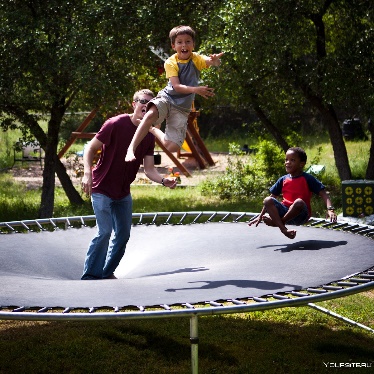 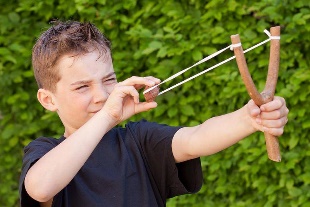 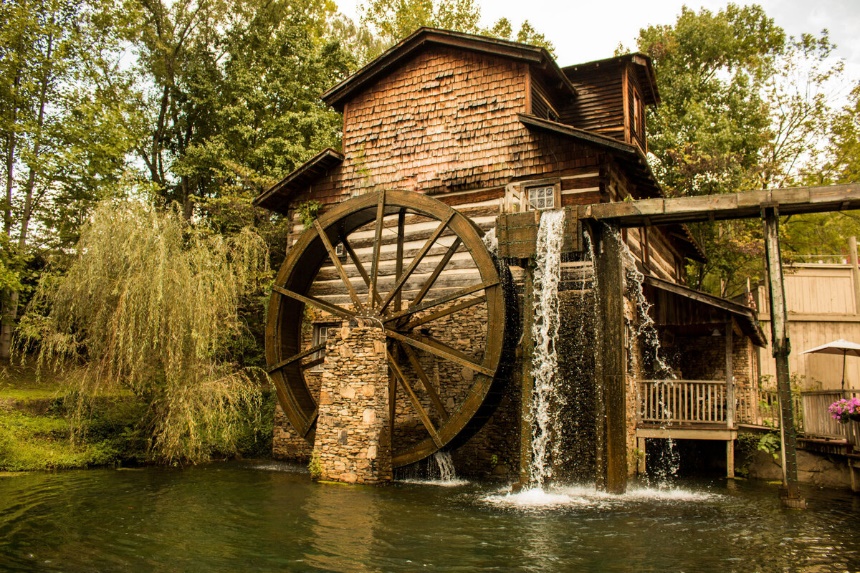 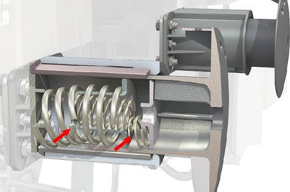 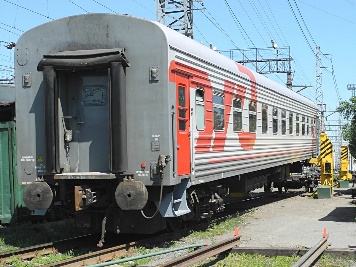 17
Задания на описание и объяснение явлений
Сила трения
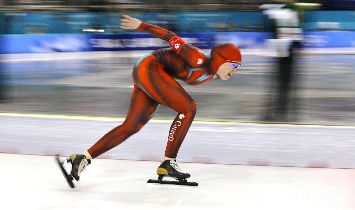 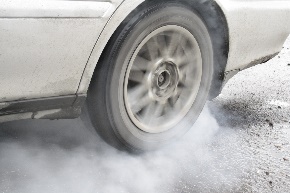 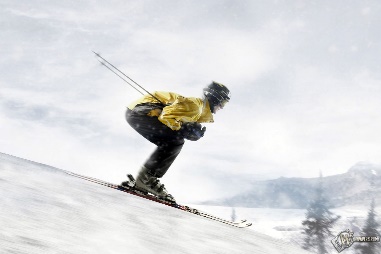 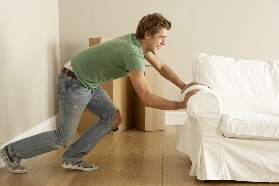 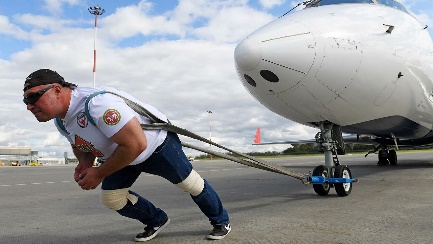 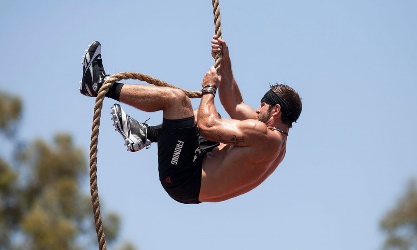 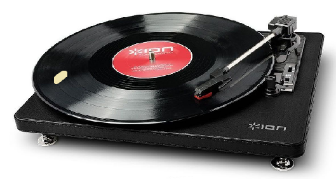 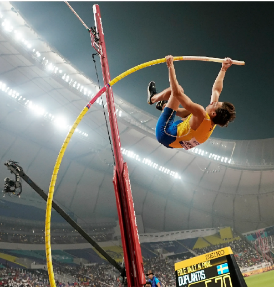 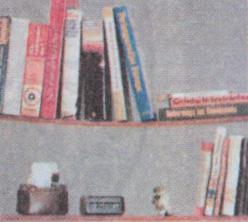 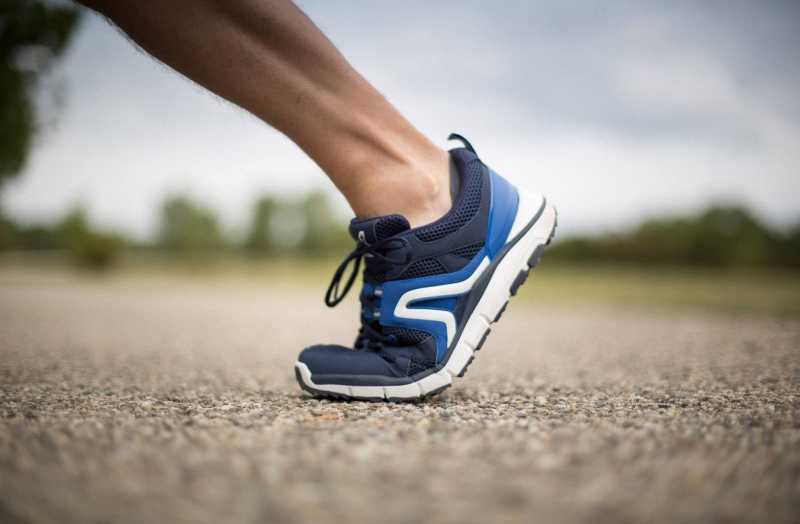 18
Задания на описание и объяснение явлений
Упругие деформации
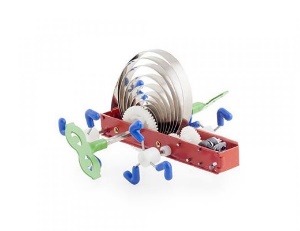 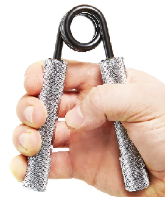 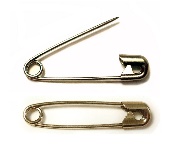 Обрати внимание на полки с книжками на рисунке. Почему прогибается верхняя полка? Что ты можешь сказать о нижней полке — она не прогибается, или ее деформация не заметна нашему глазу? А что ты скажешь о книгах — они деформированы, или нет?
Как изменится деформация верхней полки, если мы на нее добавим книги? Если часть книг перенесем с верхней на нижнюю полку? Если верхнюю полку заменим полкой, изготовленной из более толстой деревянной доски? Полкой такой же толщины, но изготовленной из дерева более твердых пород? 
Обобщи пример с полками и сделай вывод, зависит ли величина деформации от:
а) силы, действующей на тело?
б) свойств тела — его размеров и составляющего его вещества?
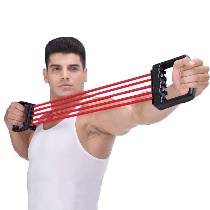 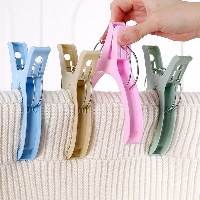 19
Вопросы о физических величинах
Сила трения
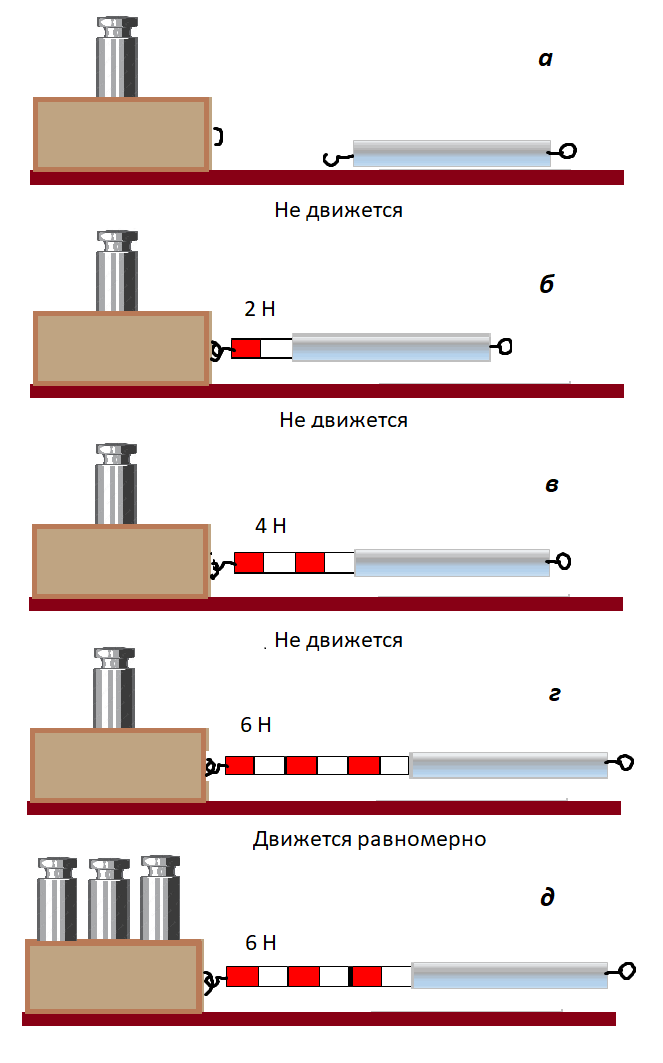 Посмотри на рисунок и ответь на вопросы:
- какая сила трения действует на брусок в ситуации а?
- Почему брусок неподвижен в ситуации б? Какие силы действуют на брусок? Чему равна и как направлена действующая на брусок сила трения покоя?
- Почему брусок неподвижен в ситуации в? Как изменилась действующая на брусок сила трения покоя? В чем причина этого изменения? Начнет ли двигаться брусок, если сила, действующая со стороны динамометра, увеличится до 5 Н?
- Какой вид трения испытывает брусок в ситуации г? Чему равна сила трения? Можно ли по этим данным рассчитать максимальное значение силы трения покоя?
- Почему не двигается брусок под действием силы в 6 Н в ситуации д?
На основе рассмотренных примеров сформулируй закономерности трения покоя.
Поговорим как физик с физиком
Работа с терминами
20
Поговорим как физик с физиком
Поговорим как физик с физиком
3. Соедини с помощью тонкого резинового шнура две игрушечные машинки (рисунок 106). Как можно определить, какая из машин имеет большую массу? Проведи и опиши свой опыт.
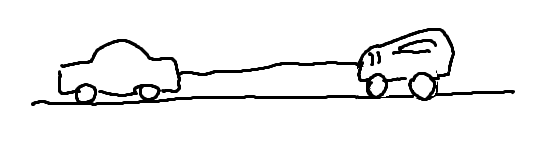 21
Экспериментальные задания
Рисунок 106
Соедини с помощью тонкого резинового шнура две игрушечные машинки. Как можно определить, какая из машин имеет большую массу? Проведи и опиши свой опыт.
Придумай способ измерения расстояния от дна до поверхности воды в непрозрачном чайнике (рисунок 34). Запиши предлагаемые действия или сделай поясняющий рисунок. Проведи измерение предложенным способом и запиши результат: 
h = …… см.
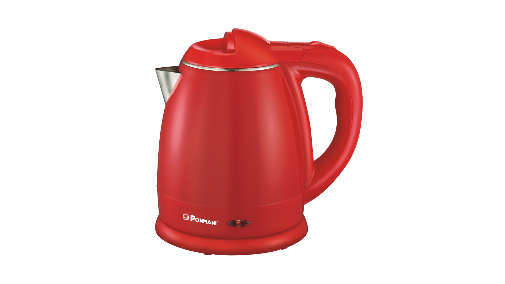 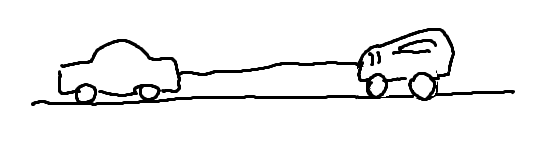 Вам понадобятся карандаш, линейка, линейка-трафарет с круглым вырезом, лист бумаги.
Положите линейку на бумагу и проведите с ее помощью прямую линию.
Проведите линию, двигая карандаш вдоль края линейки слева направо. Одновременно сосед будет сдвигать лист вниз. Что у вас получилось?
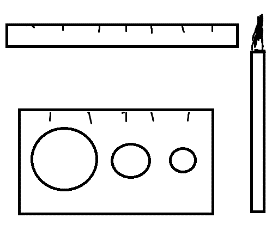 22
Проектные задания
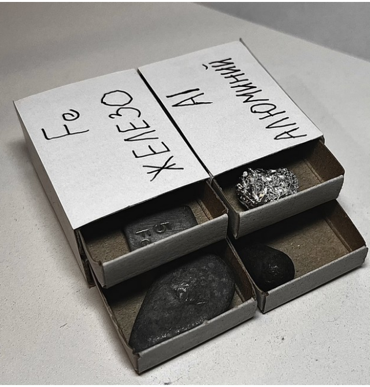 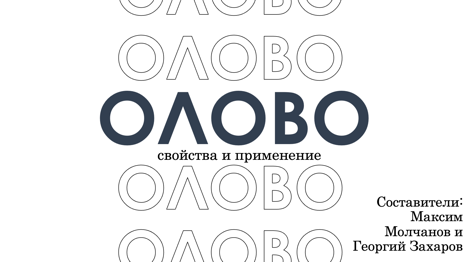 Коллекция образцов веществ
Начни собирать коллекцию из образцов различных веществ. Образцы можно расположить в одинаковых коробочках. 
Эта коллекция нам пригодится в дальнейшем для измерений и составления описаний к отдельным образцам. Береги её!
Составь короткий рассказ об одном из образцов твоей коллекции.
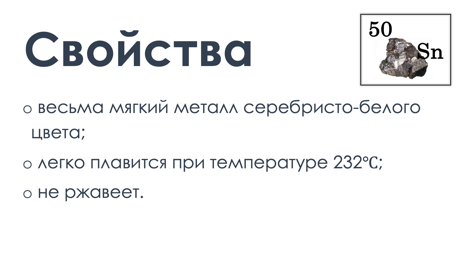 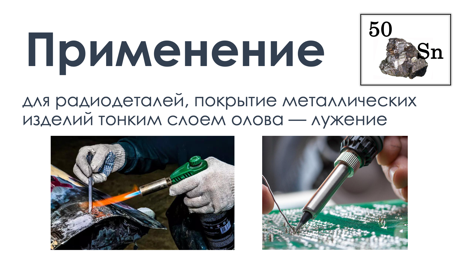 Подарок маме
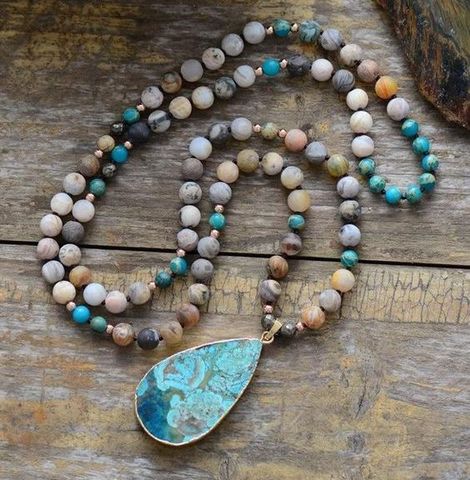 Попробуй сделать бусы в подарок маме. Для этого тебе понадобится небольшая горсть одинаковых бусинок, нить и линейка. Определи, сколько надо бусинок для твоего подарка? Какие измерения для этого надо провести? Составь план своих действий. Зарисуй схему проведенных измерений.
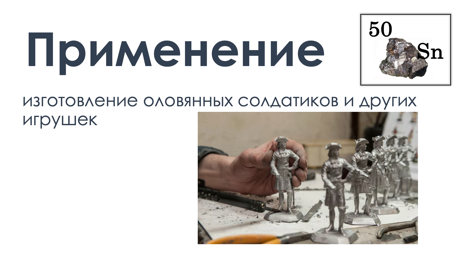 23
Самостоятельное исследование (дома)
Иногда в новостях сообщают, что вблизи какого-то берега потерпел аварию танкер и нефть вылилась в море. Это безусловно печальный факт. Поэтому важно исследовать возможные последствия такой аварии. Проведем опыт, который, пусть грубо, но немного поможет показать попадание нефти в море и создать первое представление об этом явлении.
…….
4) Подуй на воду вдоль поверхности и посмотри, как влияет поток воздуха на распространение масляного слоя; 
5) попробуй создать волны постукиванием по борту противня. Дает постукивание такой же результат, как с чистой водой?
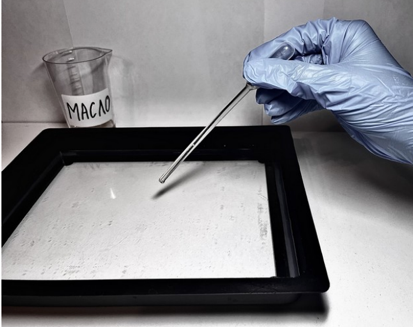 Капля керосина растекается на поверхности воды на 0,5 м2. Слой нефти на воде такой же тонкий, как стенки мыльного пузыря. Но этого достаточно, чтобы прекратилась подача кислорода живым организмам под водой.
Как ты думаешь, интерес к явлениям природы проявляют только ученые, или для представителей других профессий он тоже характерен?
24
Задания, направленные на развитие речи учащихся
Работа с физическими терминами
Описание ситуации, представленной на рисунке
Объяснение ситуации
Формулировка закономерностей явления
Составление системного рассказа